Criminal Justice Board for Wales / 
Bwrdd Cyfiawnder Troseddol Cymru




Headlines: March 21st 2024
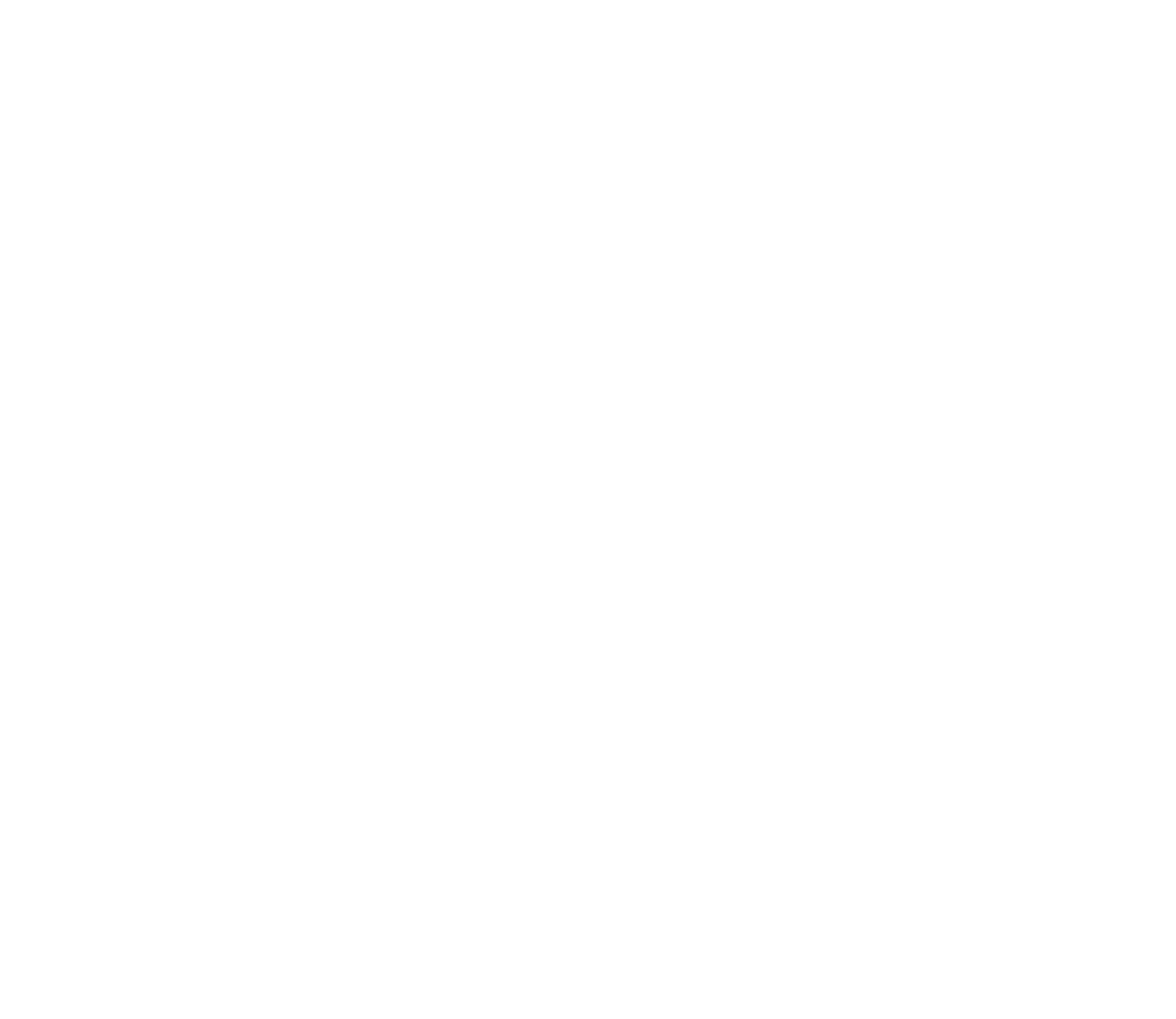 Key headlines from the Criminal Justice Board for Wales meeting: March 21st, 2024
General Overarching Headlines 
The meeting commenced by reflecting on delivery of the Boards 2023-24 workplan and the achievements. Followed by the proposed ambitions for 2024-25.

Reflections on 2023-24 workplan delivery
Strategic leads for each priority set out what was achieved last year against the work plan 2023-24, headlines include
Victims and Witnesses: Reviewed the Victims Code dip sample and ability to collate metrics; increased awareness of special measures, completed regional end-to-end domestic abuse workshops to understand the reasons for attrition and developed an action plan, oversaw rape performance across Wales, mapped support for children through the Family Court.
People who have offended: Established Commissioning Board; developed regional crime profiles for LCJBs to build an action plan to address the issues identified, working with VAWDASV Blueprint perpetrator work strand and Serious Violence Leads to ensure join up on shared offending issues.
Early Intervention and Prevention: HMCTS, HMPPS and all Welsh Police Forces became trailblazers to test how Trauma informed they are and developed an action plan to focus on key areas to improve.
Anti Racism Action Plan : Annual report to be published, Governance and leadership review complete and implemented, the draft Communication Plan has been produced, Independent oversight and Advisory panel set up and consulted with regularly, Cultural Competency training completed, Literature review completed - understand out of court disposals and prison programme offers to perpetrators of hate crime. 

Ambitions for 2024-25
Strategic leads presented the proposed ambitions to deliver in 2024-25 which were subsequently agreed by the Board. Leads set out that the ambitions were informed by evidence - including data, existing policy/legislation and peoples lived experience of the system.
Victims and Witnesses: Compliance with Victims code, Reduce Domestic Abuse Attrition, Increase awareness of special measures and focus on family court.
People who have offended: Bring together a picture of offending across Wales, LCJBs to develop 12month plans to address offending behaviours, address shared service gaps – accommodation, neurodiversity, disabilities and  mental health. 
Early Intervention and Prevention: Criminal justice organisations are trauma informed, LCJBs have the right services to intervene earlier and address the prevalence of acquired brain injury for women.
Anti Racism Action Plan: LCJBs will deliver commitments regionally, Undertake a policy audit, increase ethnic minority representation and develop training framework.   
Performance insight: Implement a data sharing agreement, embed collaborative agreement with academics  and use data to inform priorities and monitor performance and success.
The above ambitions are illustrated in an Infographic in Slide 3.

Data sharing Agreement 
The Board are using the MOJ guidance to develop a data sharing agreement to ensure the Board and LCJBs can collate and share data safely that will inform what we focus on as well as monitor our performance. The aim is to have a draft agreement for discussion in June.

Steering Group
The Group has progressed discussions relating to Youth Justice and the role Policing, the Board and LCJBs to support their ambitions. It was agreed to hold a spotlight session at the next Board in June to agree the way forward

LCJB and Departmental updates 
Summary document shared to set out the key issues discussed at LCJB in March 2024 – headlines include:
Gwent : Report on Out of Court Disposals; Family Court Pathfinder implemented; Links to Anti-Social Behaviour Protocol; Working with Safeguarding Board to scrutinise police stop and strip for children.
Dyfed Powys: Expansion of Out of Court Disposals for drug possessions; LCJBs in 2024-25 focus is on Victim and Witnesses and People who have offended; Women’s Centre progressing.
North Wales: ISVA ‘opt out’ process launched; Women’s Centre received additional funding; Work ongoing to ensure that children/young people who are refused bail are not placed out of county. 
South Wales: Workshop with partners to develop a Gypsy and Traveller IDVA; Child IDVA has now been recruited ; IOM being evaluated by Prof Maguire.
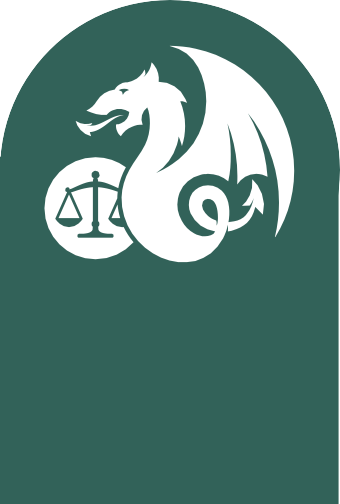 CYFIAWNDER TROSEDDOL YNG NGHYMRU | CRIMINAL JUSTICE IN WALES
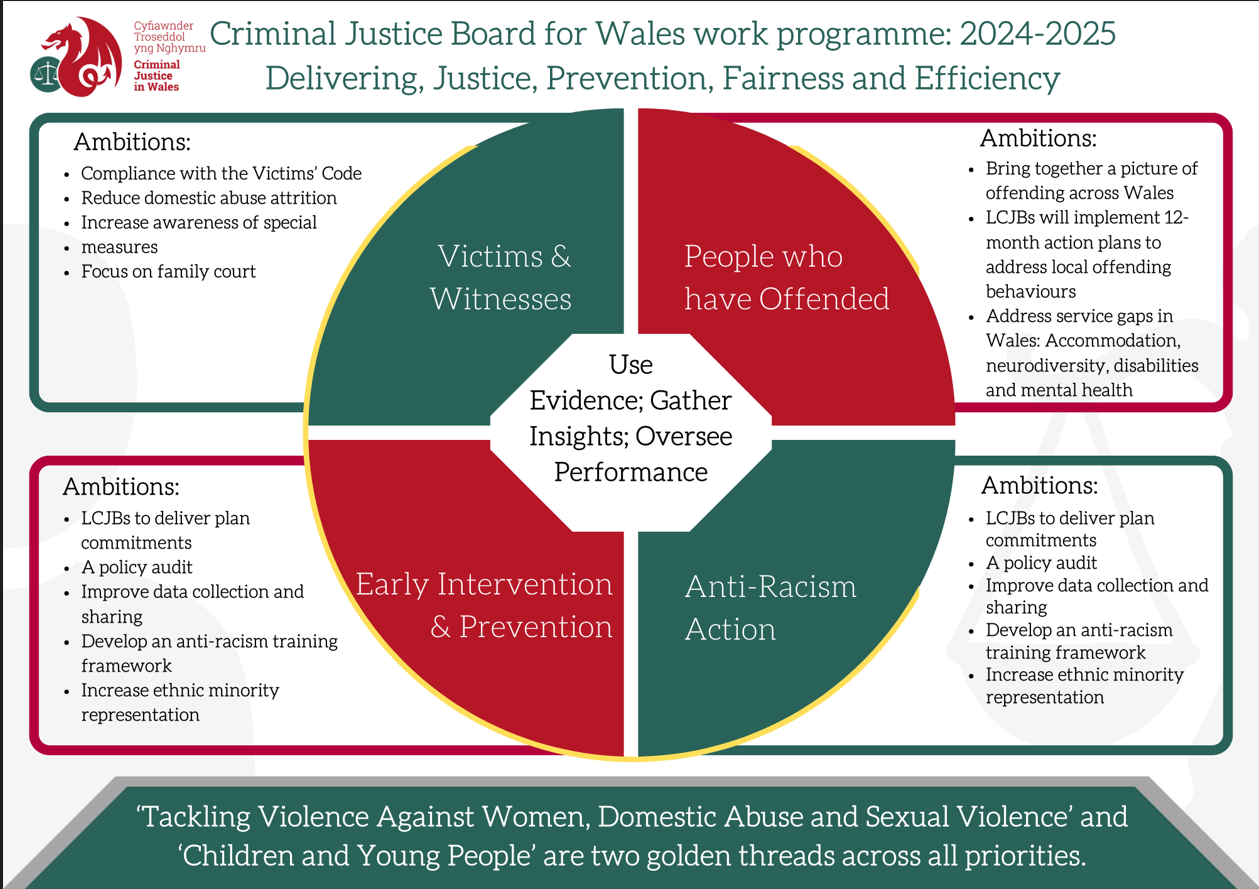 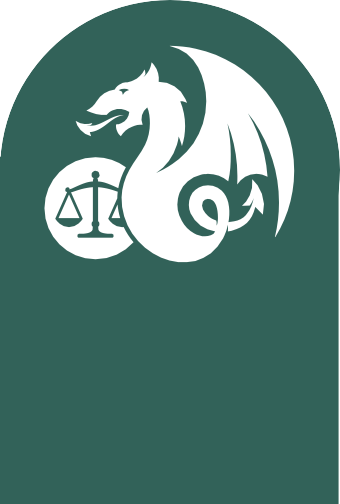 CYFIAWNDER TROSEDDOL YNG NGHYMRU | CRIMINAL JUSTICE IN WALES
Penawdau allweddol o gyfarfod Bwrdd Cyfiawnder Troseddol Cymru:  Mawrth 2024
Prif Benawdau
Dechreuodd y cyfarfod trwy fyfyrio ar gynllun gwaith 2023-24 y Bwrdd a'r cyflawniadau. Dilynwyd gan yr uchelgeisiau arfaethedig ar gyfer 2024-25.
 
Myfyrio ar gyflawni cynllun gwaith 2023-24
Amlinellodd yr arweinyddion strategol ar gyfer pob blaenoriaeth yr hyn a gyflawnwyd y llynedd yn erbyn cynllun gwaith 2023-24, roedd y penawdau'n cynnwys:
Dioddefwyr a Thystion: Adolygwyd hapsampl y Cod Dioddefwyr a'r gallu i gasglu metrigau; mwy o ymwybyddiaeth o fesurau arbennig, gweithdai cam-drin domestig o ddechrau'r broses i'r diwedd wedi eu cynnal yn rhanbarthol i ddeall y rhesymau dros adael, cynllun gweithredu wedi’i ddatblygu, golwg ar berfformiad o ran treisio ledled Cymru, cynllunio cymorth i blant trwy'r Llys Teulu.
Pobl sydd wedi troseddu: Sefydlwyd Bwrdd Comisiynu; datblygwyd proffiliau trais rhanbarthol ar gyfer byrddau cyfiawnder troseddol lleol (byrddau lleol) i greu cynllun gweithredu i fynd i'r afael â'r problemau a nodwyd, gan weithio gydag edefyn gwaith glasbrint cyflawnwyr VAWDASV ac Arweinyddion Trais Difrifol i sicrhau gweithio'n ddi-fwlch ar faterion ar y cyd sy'n ymwneud â throseddwyr.
Ymyrraeth Gynnar ac Atal: Gwasanaeth Llysoedd a Thribiwnlysoedd Ei Fawrhydi, Gwasanaeth Prawf a Charchardai Ei Fawrhydi a heddluoedd Cymru wedi arwain y ffordd yn profi pa mor ystyriol o drawma ydyn nhw ac wedi datblygu cynllun gweithredu i ganolbwyntio ar y prif feysydd sydd angen eu gwella.
Cynllun Gweithredu Gwrth-hiliaeth: Adroddiad Blynyddol i'w gyhoeddi, Llywodraethu ac arweinyddiaeth i adolygu, cwblhau a rhoi ar waith, mae'r Cynllun Cyfathrebu drafft wedi cael ei gynhyrchu, mae'r panel Goruchwylio a Chynghori Annibynnol wedi cael ei sefydlu ac mae'n cael ei ddefnyddio'n rheolaidd, hyfforddiant Cymhwysedd Diwylliannol wedi'i gwblhau, adolygiad o Lenyddiaeth wedi'i gwblhau - deall gwarediadau y tu allan i'r llys a chynigion o raglenni carchar i bobl sy'n cyflawni troseddau casineb. 
 
Uchelgeisiau ar gyfer 2024-25
Cyflwynodd yr arweinyddion strategol yr uchelgeisiau arfaethedig i'w cyflawni yn 2024-25 a chytunodd y Bwrdd ar y rhain. Nododd yr arweinyddion bod yr uchelgeisiau wedi cael eu llywio gan dystiolaeth - gan gynnwys data, polisi / deddfwriaeth bresennol a phrofiadau bywyd pobl sydd wedi bod yn y system.
 
Dioddefwyr a Thystion: Cydymffurfiaeth â'r Cod Dioddefwyr, lleihau niferoedd yn gadael rhaglenni cam-drin domestig, codi ymwybyddiaeth o fesurau arbennig a chanolbwyntio ar y llys teulu.
Pobl sydd wedi troseddu: Creu darlun ar y cyd o droseddu ledled Cymru, byrddau lleol i ddatblygu cynlluniau 12 mis i roi sylw i ymddygiad troseddol, rhoi sylw i fylchau cyffredin yn y gwasanaeth - llety, niwroamrywiaeth, anableddau ac iechyd meddwl. 
Ymyrraeth Gynnar ac Atal: Mae sefydliadau cyfiawnder troseddol yn ystyriol o drawma, mae gan fyrddau lleol y gwasanaethau cywir i ymyrryd yn gynharach a rhoi sylw i'r ffaith bod anafiadau ymenyddol mor gyffredin ymysg menywod sy'n ddioddefwyr. 
Cynllun Gweithredu Gwrth-hiliaeth: Bydd byrddau lleol yn darparu ymrwymiadau yn rhanbarthol, yn cynnal archwiliad polisi, cynyddu cynrychiolaeth pobl o gefndiroedd ethnig leiafrifol a datblygu fframwaith hyfforddiant. 
Golwg ar berfformiad: Rhoi cytundeb rhannu data ar waith, gwreiddio cytundeb cydweithredol gydag academyddion, a defnyddio data i lywio blaenoriaethau a monitro perfformiad a llwyddiant.
Caiff yr uchelgeisiau uchod eu dangos mewn Inffograffeg yn Sleid 3. 
 
Cytundeb rhannu data
Mae'r Bwrdd yn defnyddio canllawiau'r Weinyddiaeth Cyfiawnder i ddatblygu cytundeb rhannu data i sicrhau bod y Bwrdd a byrddau lleol yn gallu casglu a rhannu data'n ddiogel a fydd yn llywio'r hyn rydym yn canolbwyntio arno, yn ogystal â monitro ein perfformiad. Y nod yw cael cytundeb drafft i'w drafod ym mis Mehefin.
 
Grŵp Llywio
Mae'r Grŵp wedi datblygu trafodaethau'n ymwneud â Chyfiawnder Ieuenctid a rôl Plismona, y Bwrdd a byrddau lleol i gefnogi eu huchelgeisiau.  Cytunwyd y dylid cynnal sesiwn sbotolau yng nghyfarfod nesaf y Bwrdd ym mis Mehefin i gytuno ar y ffordd ymlaen.
 
Newyddion diweddaraf y byrddau cyfiawnder troseddol lleol (byrddau lleol) ac adrannau
Rhannwyd dogfen yn crynhoi'r prif faterion a drafodwyd gan y byrddau lleol ym mis Mawrth 2024 - penawdau'n cynnwys:
Gwent: Adroddiad am Warediadau y tu Allan i'r Llys; Llwybr Braenaru Llys Teulu wedi ei roi ar waith; Cysylltiadau â'r Protocol Ymddygiad Gwrthgymdeithasol; Gweithio gyda Bwrdd Diogelu i graffu ar stopio a chwilio noeth yr heddlu yn ymwneud a phlant.
Dyfed Powys: Ehangu Gwarediadau y tu Allan i'r Llys am feddu ar gyffuriau; Byrddau lleol yn 2024-25 yn canolbwyntio ar ddioddefwyr a thystion a phobl sydd wedi troseddu; Canolfan Menywod yn symud yn ei blaen.
Gogledd Cymru: Proses 'optio allan' Cynghorydd Trais Rhywiol Annibynnol (ISVA) wedi ei lansio; Canolfan Menywod wedi derbyn cyllid ychwanegol; Gwaith yn parhau i sicrhau nad yw plant/pobl ifanc na chawsant fechnïaeth yn cael eu gosod y tu allan i'r sir. 
De Cymru: Gweithdy gyda phartneriaid i ddatblygu Cynghorydd Trais Domestig Annibynnol (IDVA) i Sipsiwn a Theithwyr; IDVA ar gyfer plant wedi'i recriwtio; Gwasanaeth Rheoli Integredig Troseddwyr yn cael ei arfarnu gan yr Athro Maguire.
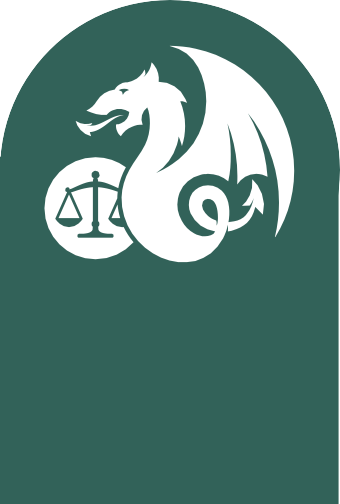 CYFIAWNDER TROSEDDOL YNG NGHYMRU | CRIMINAL JUSTICE IN WALES
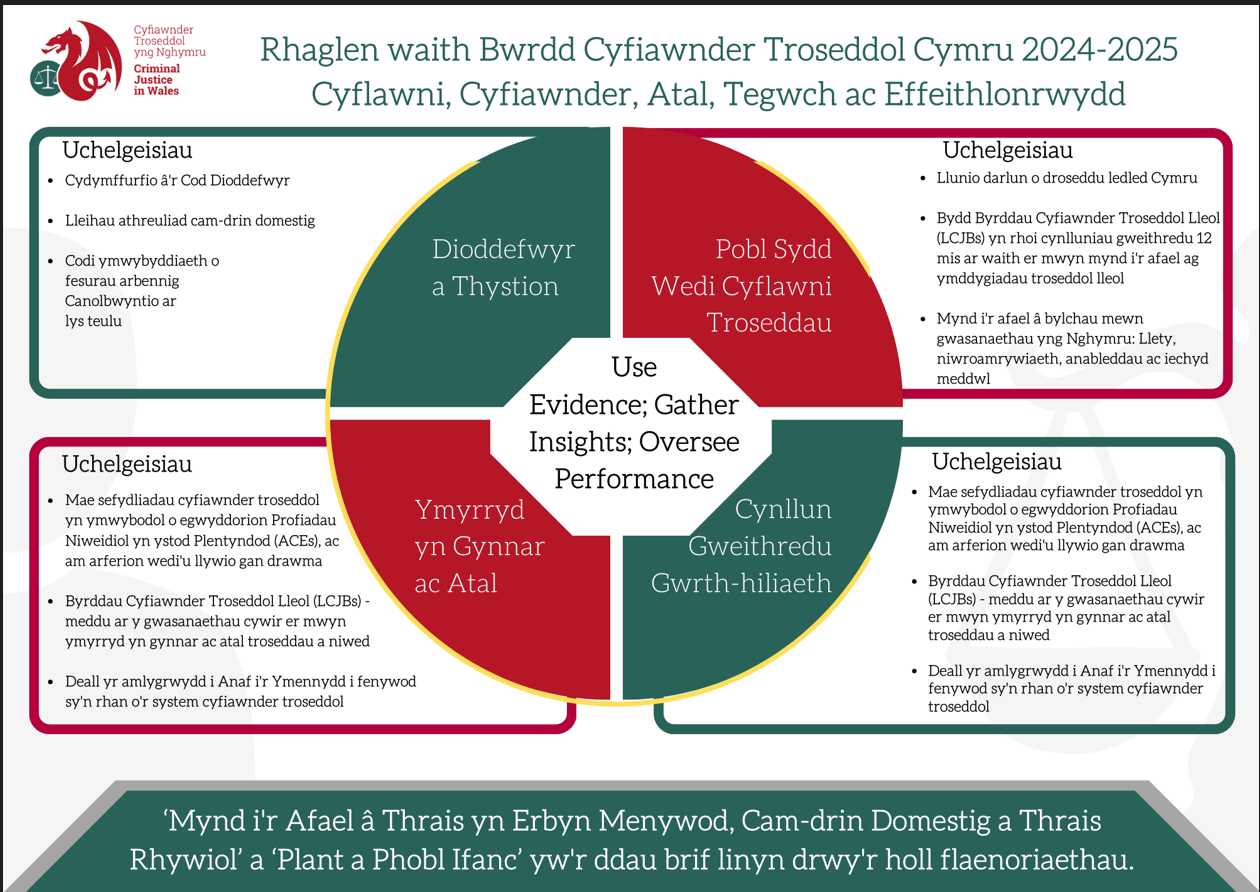 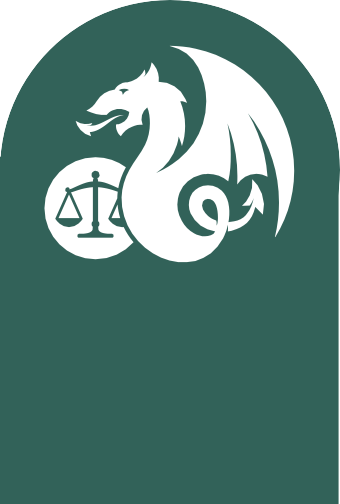 CYFIAWNDER TROSEDDOL YNG NGHYMRU | CRIMINAL JUSTICE IN WALES
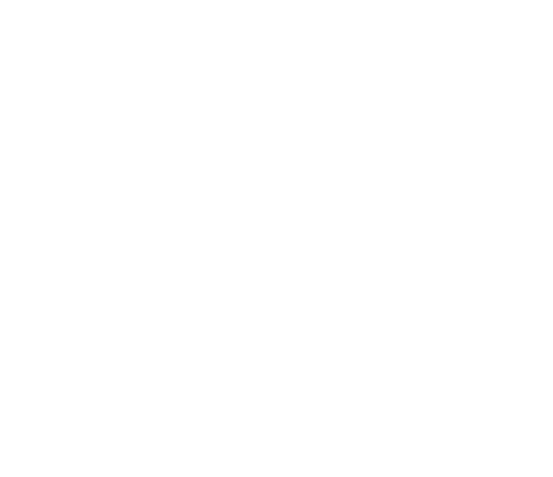 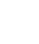 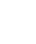 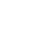 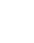 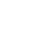 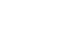 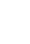 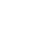 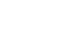 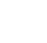 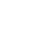 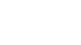 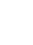 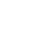 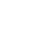 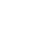 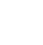 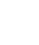 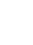 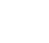